Calculus
W 18 April 2012
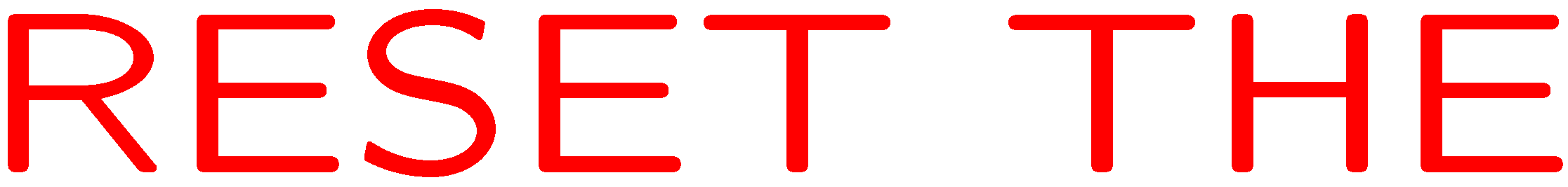 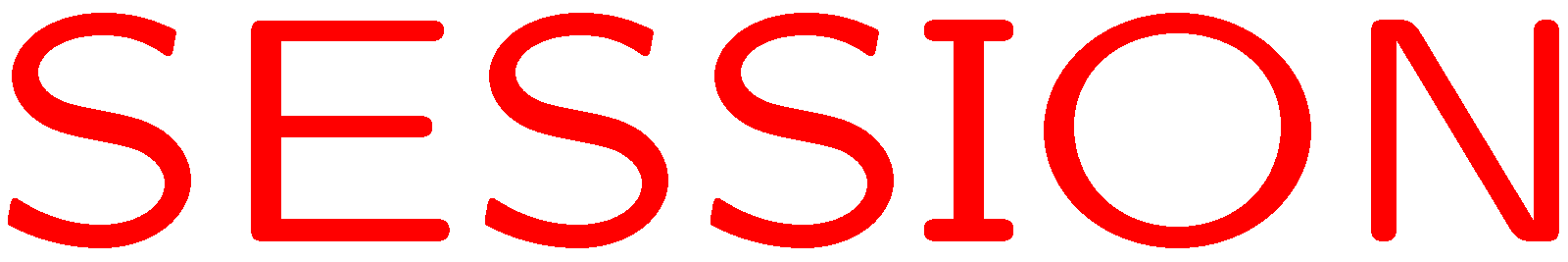 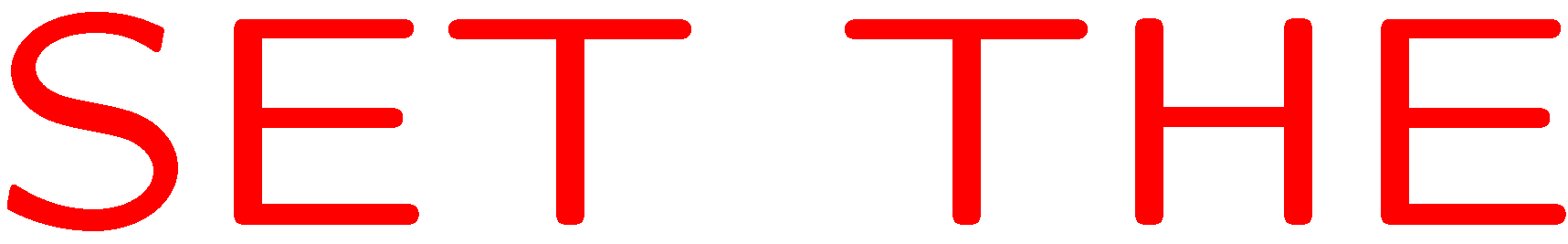 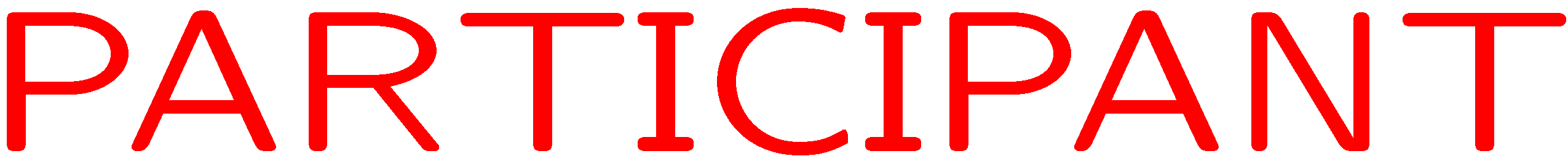 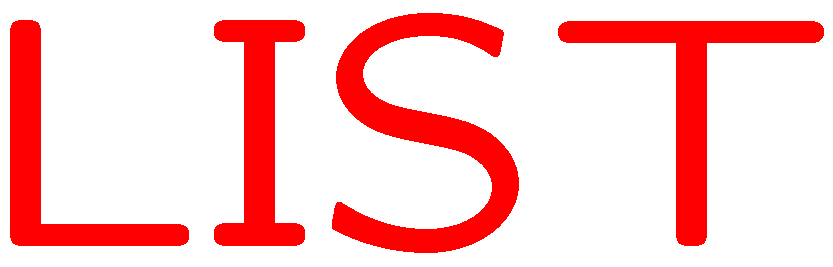 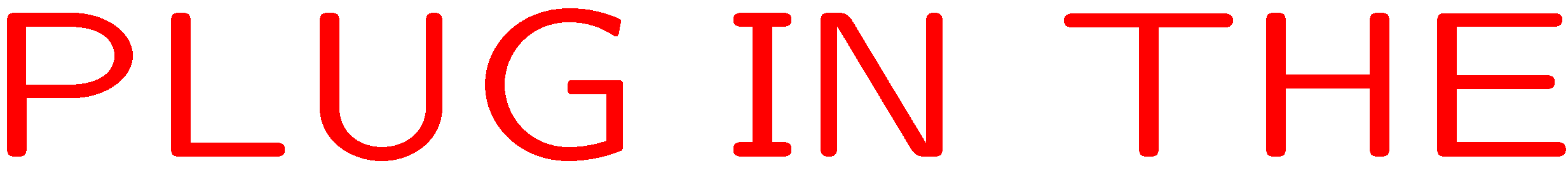 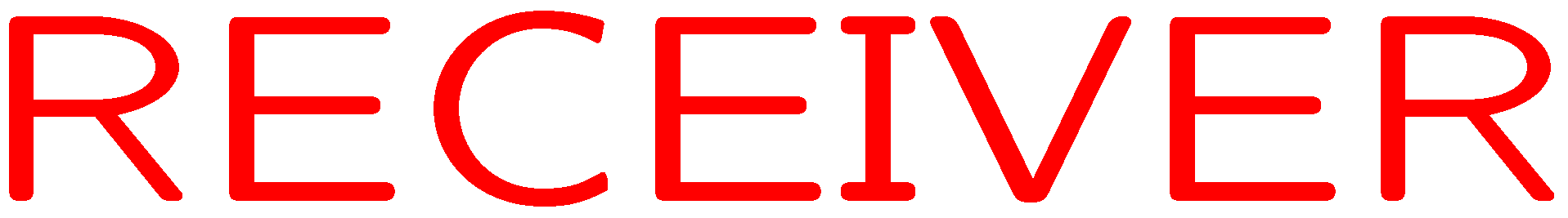 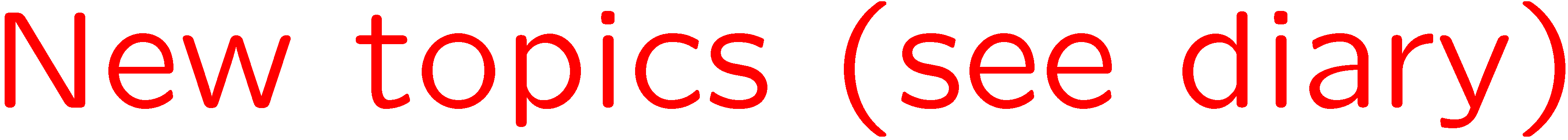 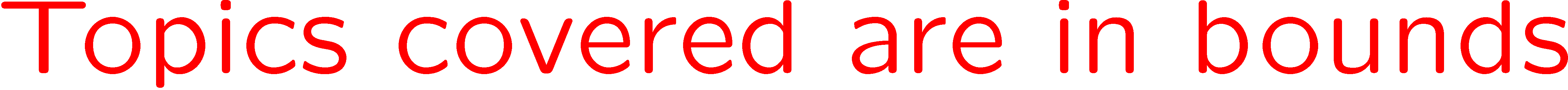 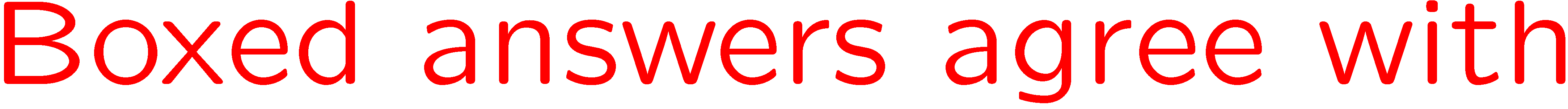 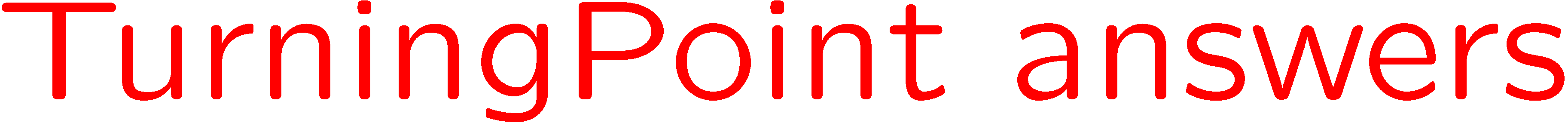 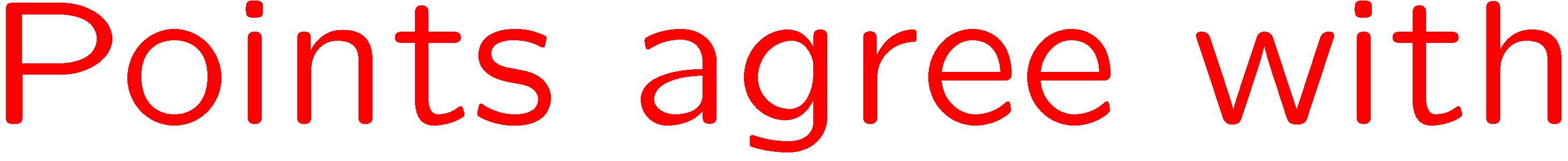 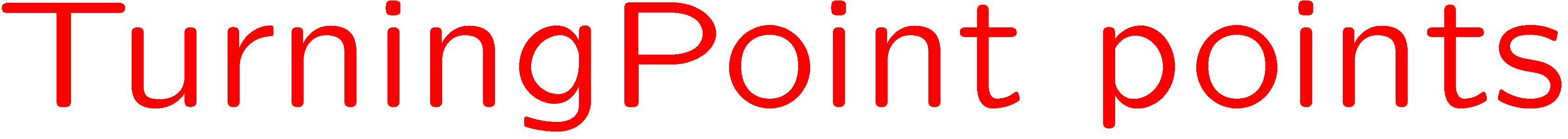 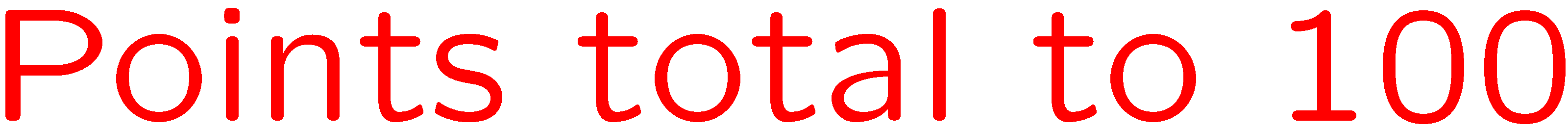 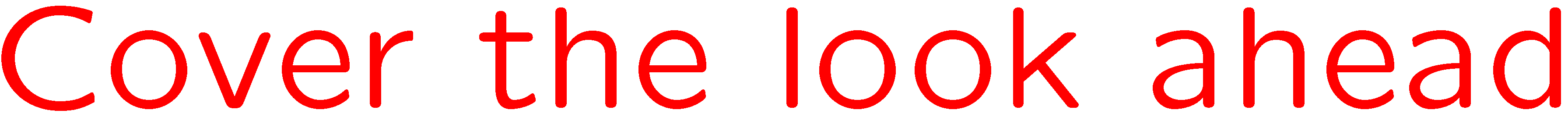 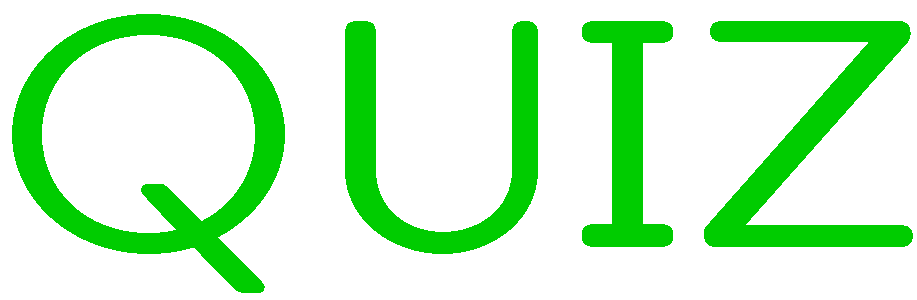 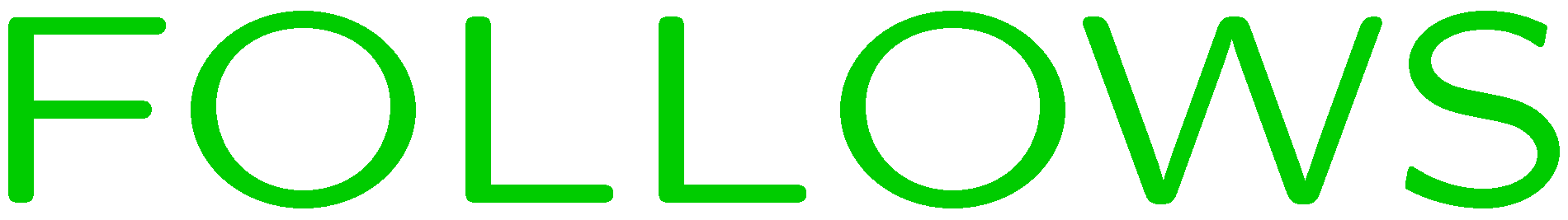 0 of 5
1+1=
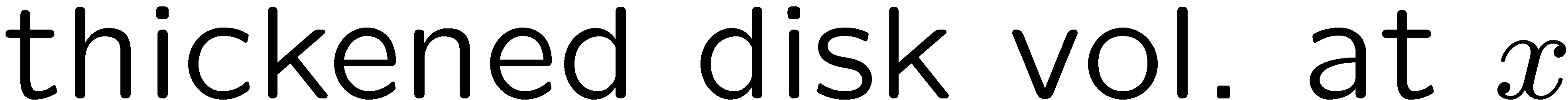 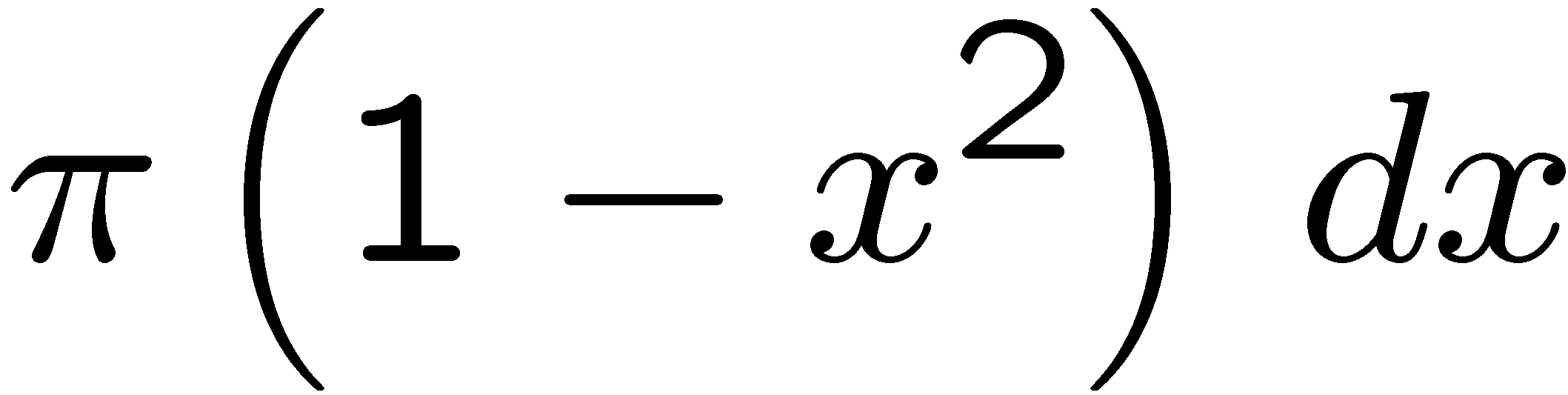 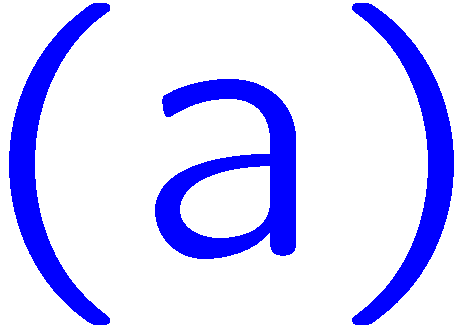 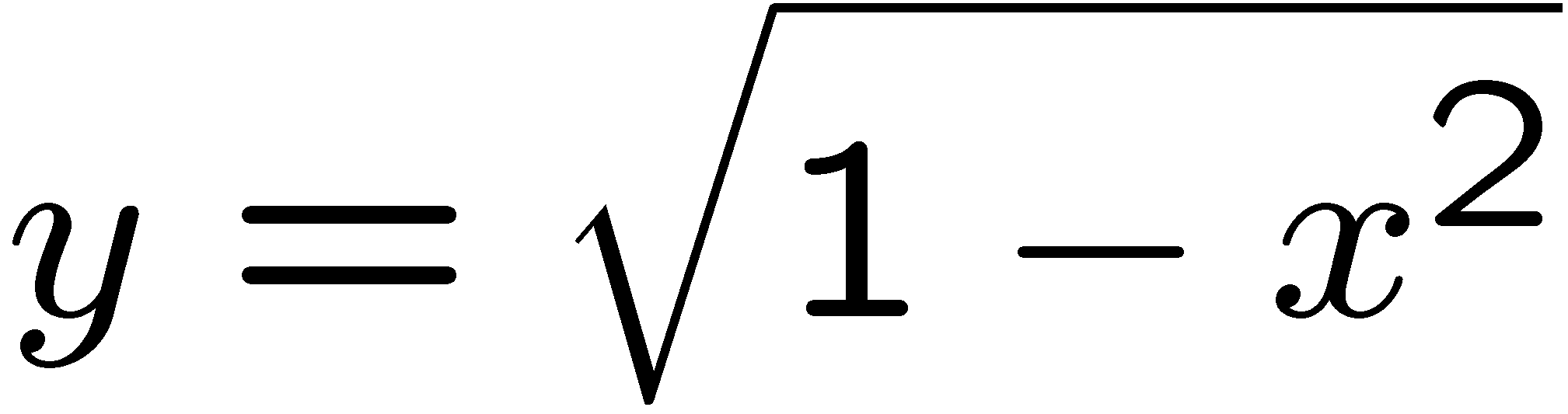 1
2
3
4
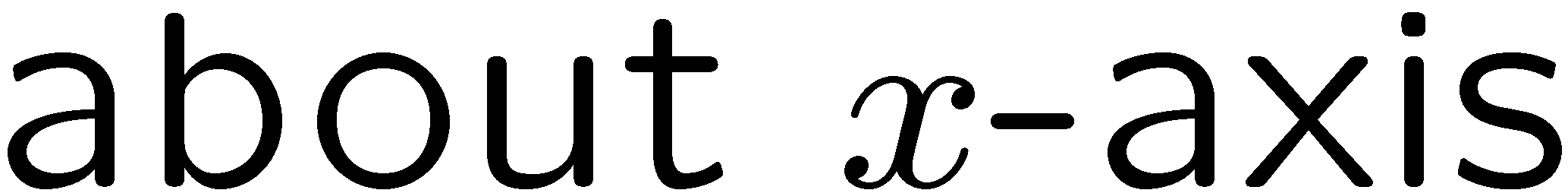 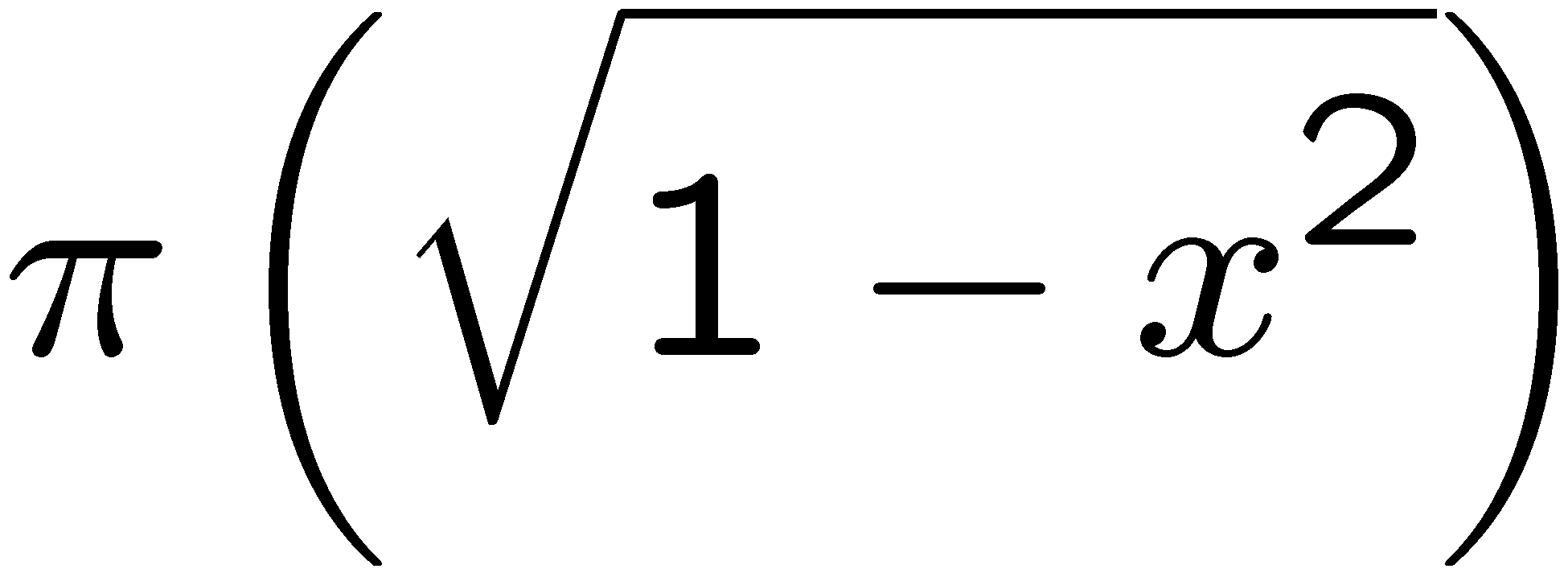 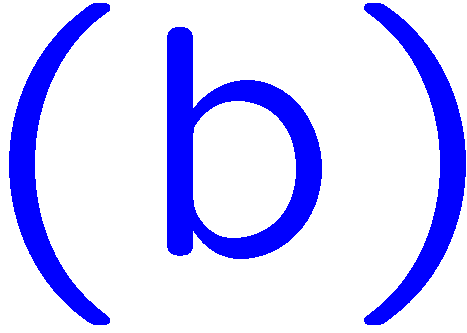 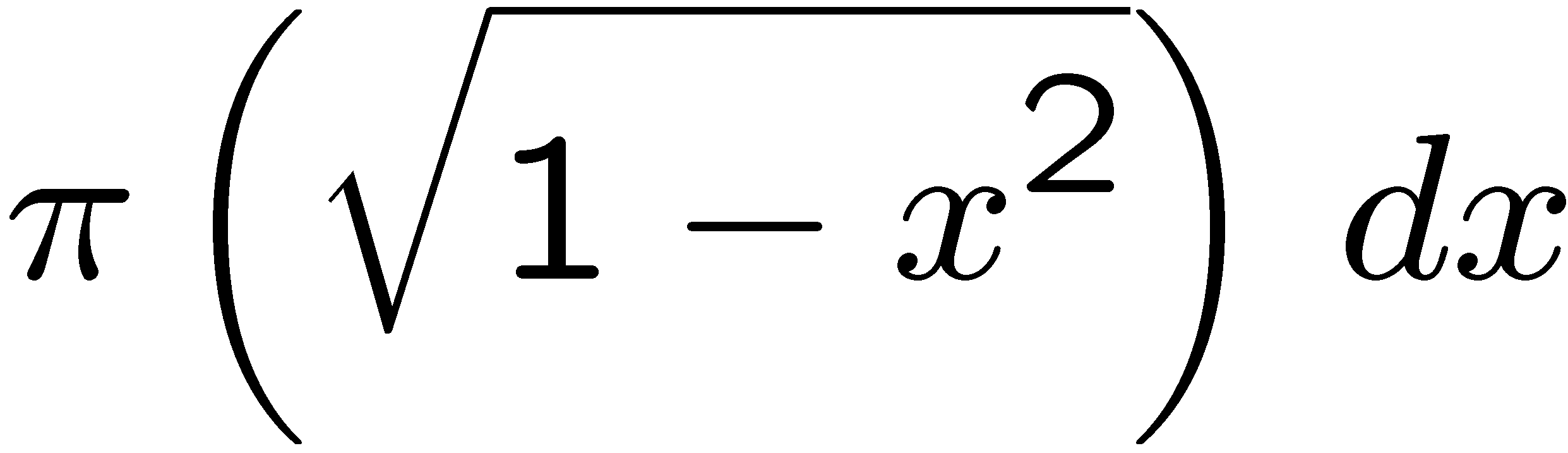 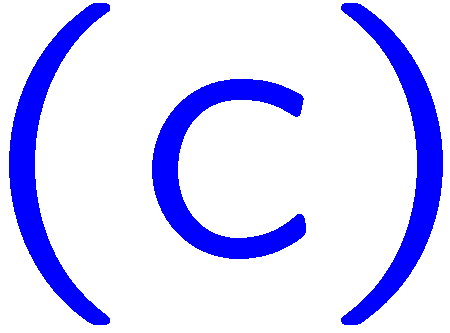 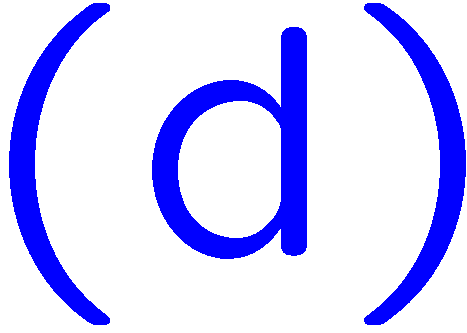 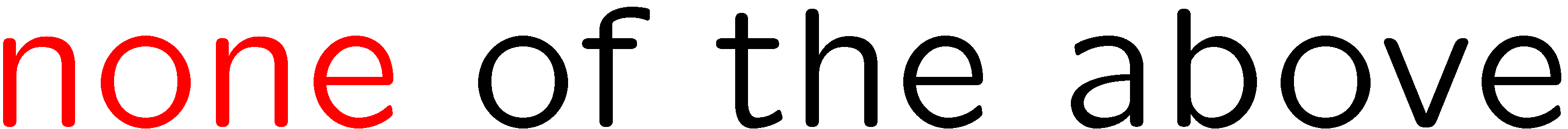 5
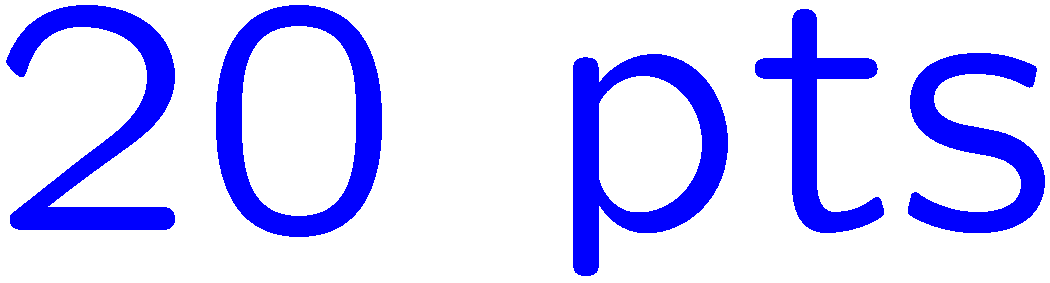 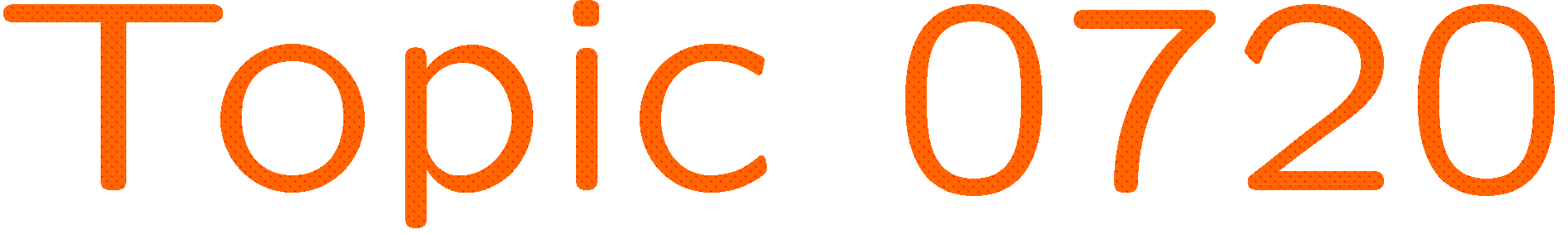 0 of 5
1+1=
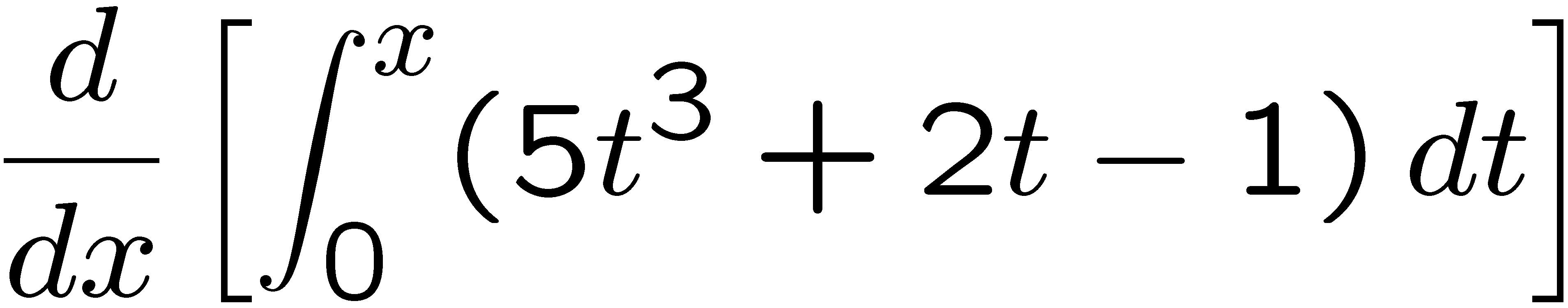 1
2
3
4
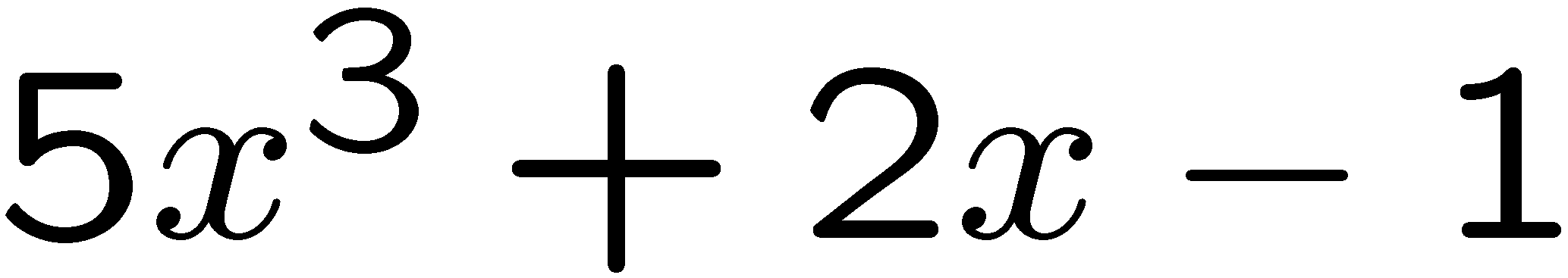 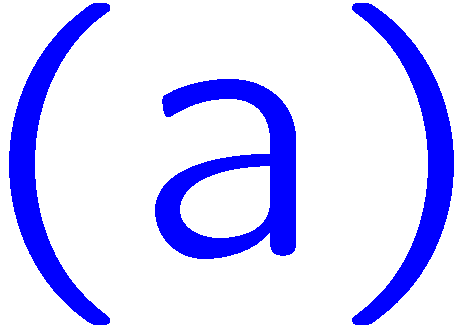 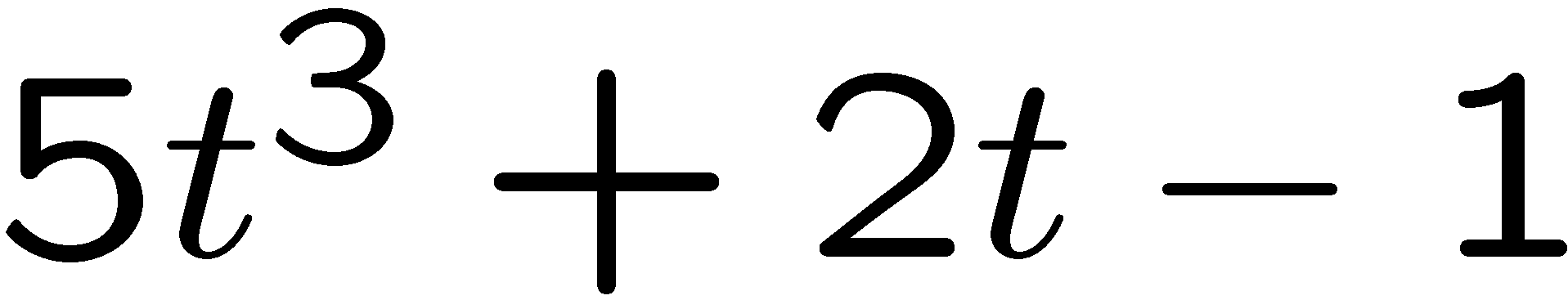 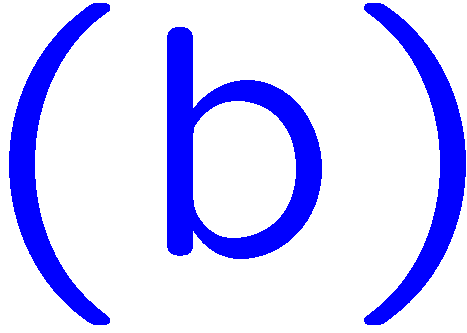 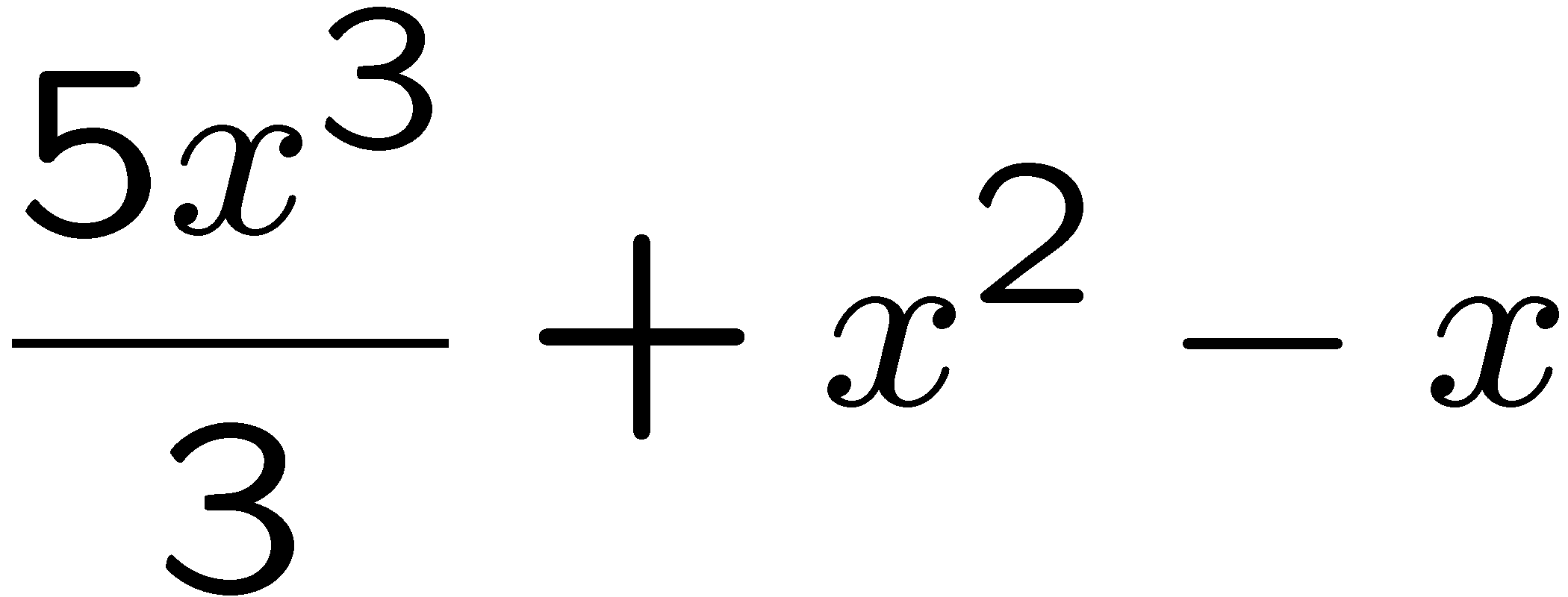 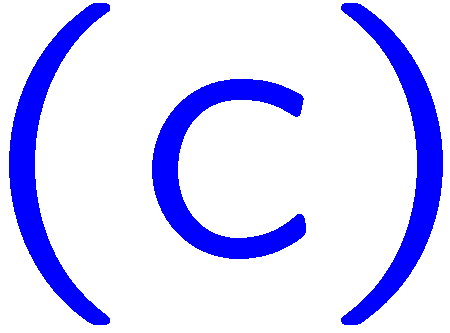 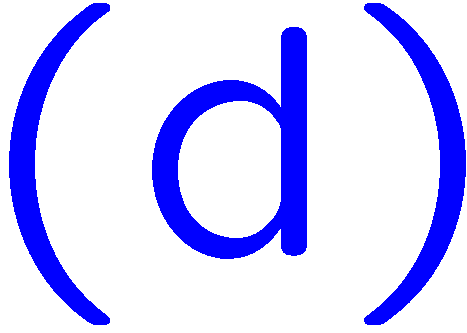 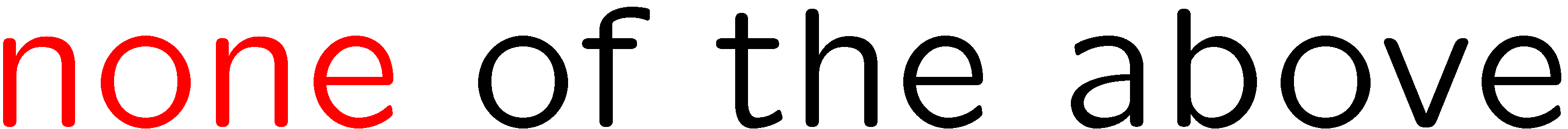 6
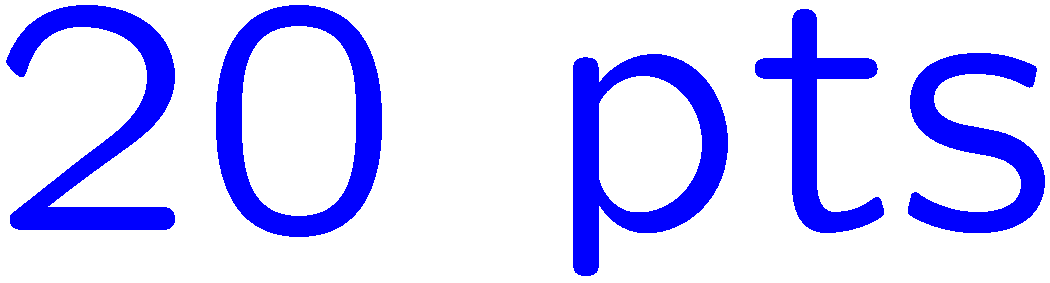 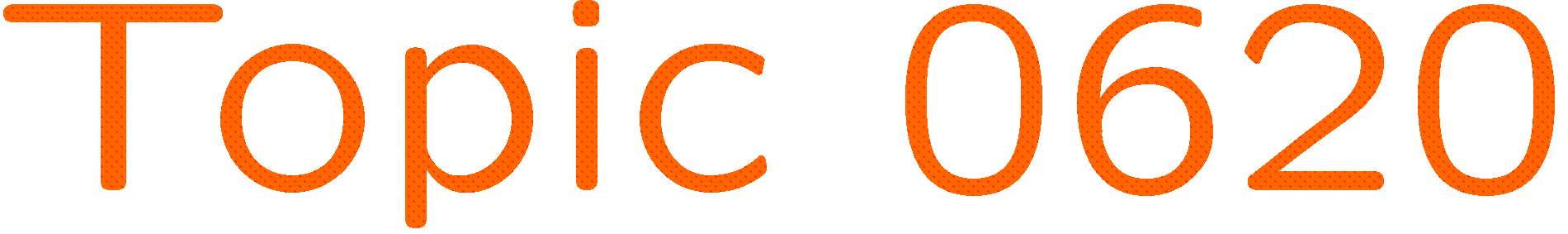 0 of 5
1+1=
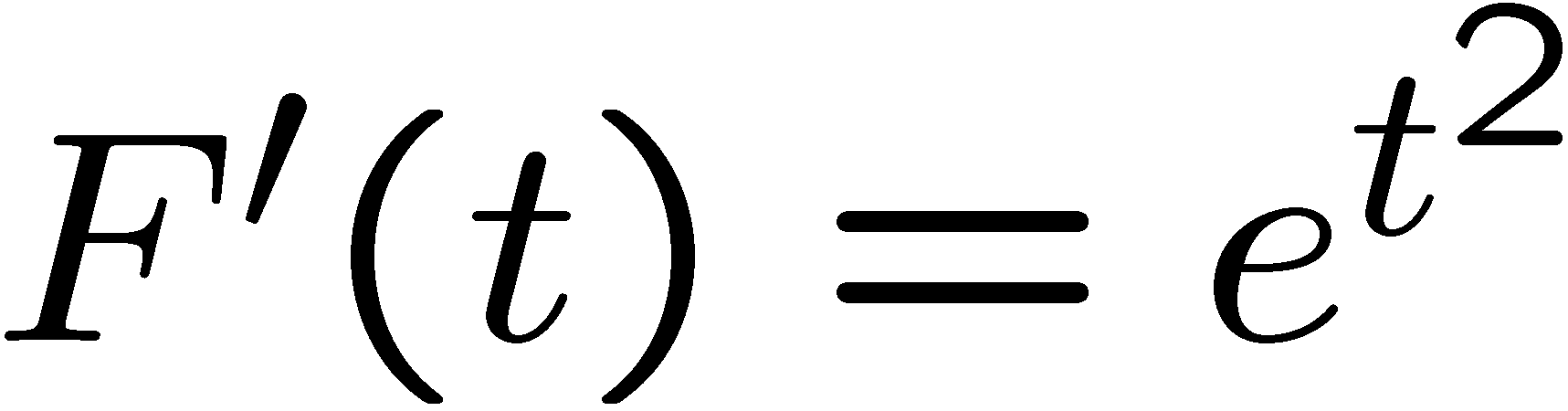 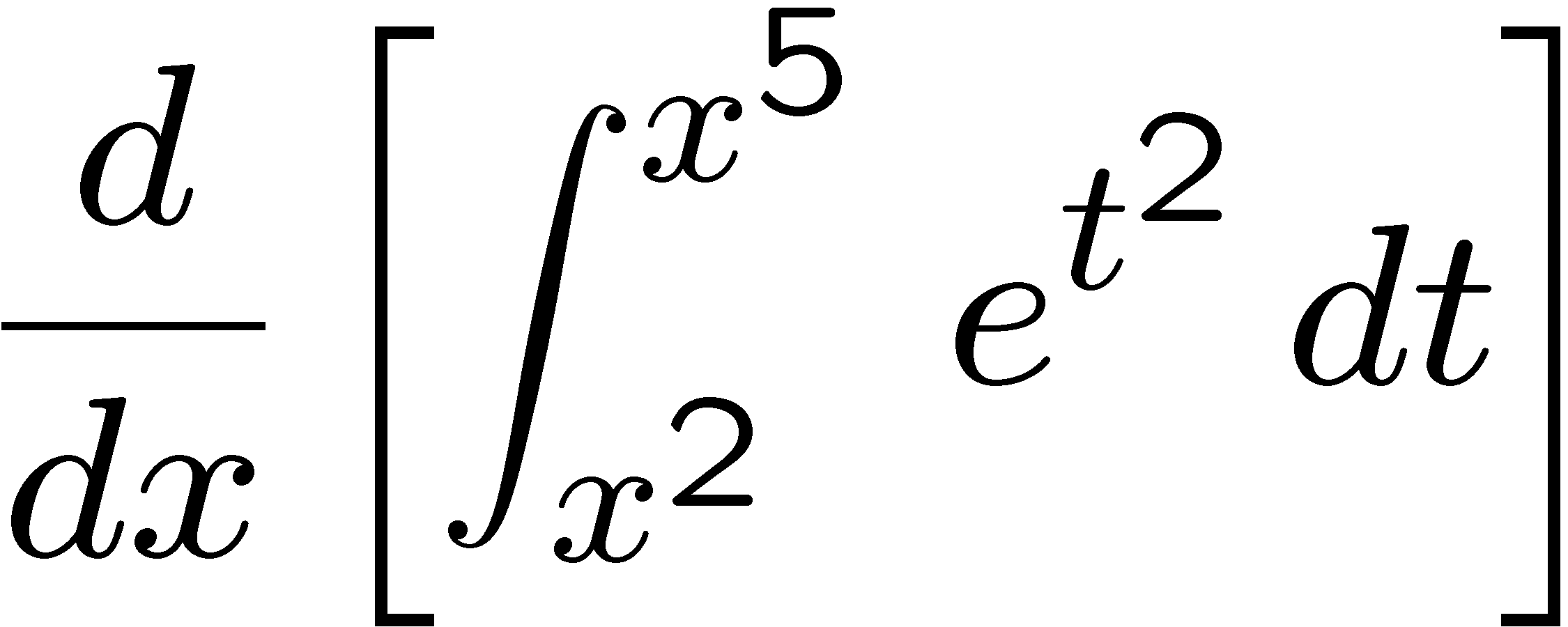 1
2
3
4
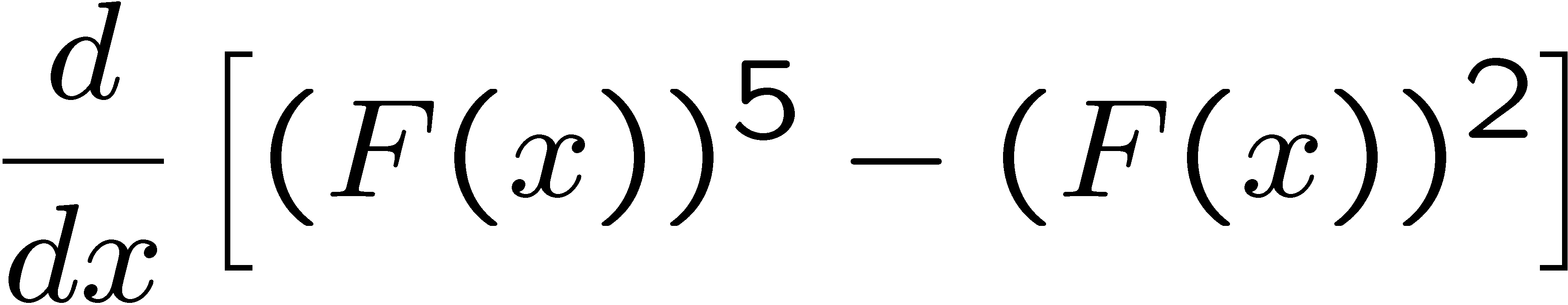 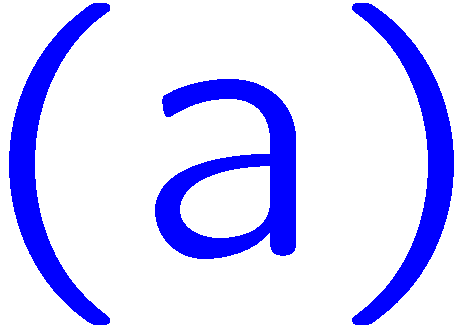 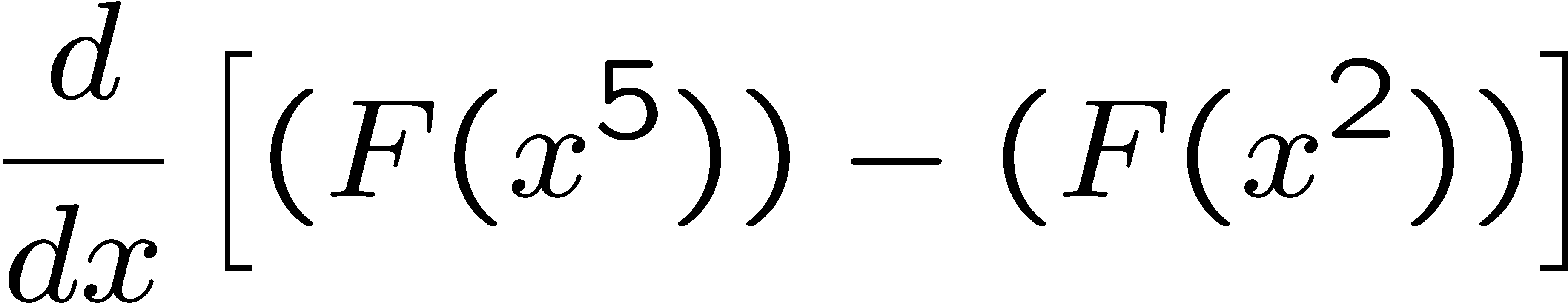 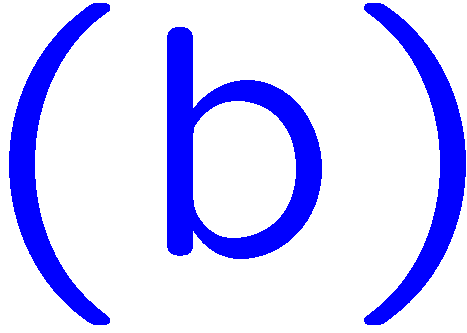 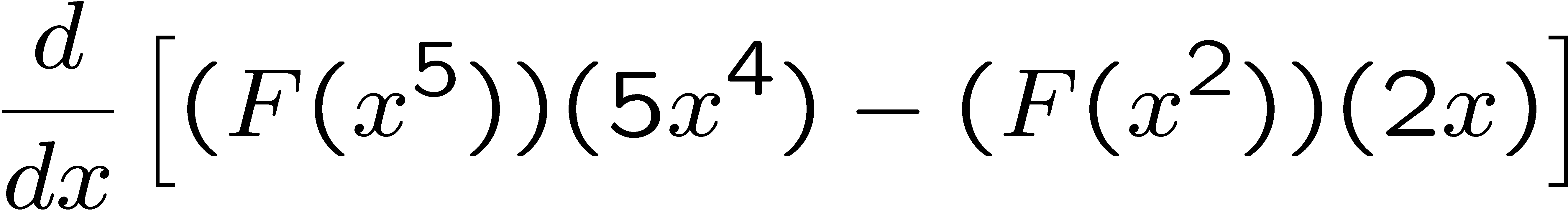 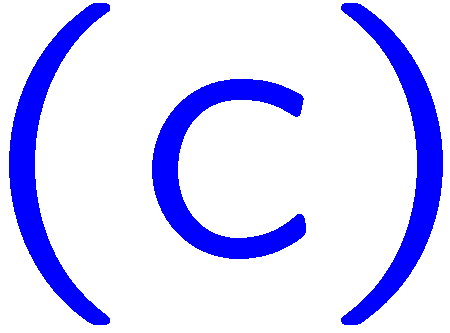 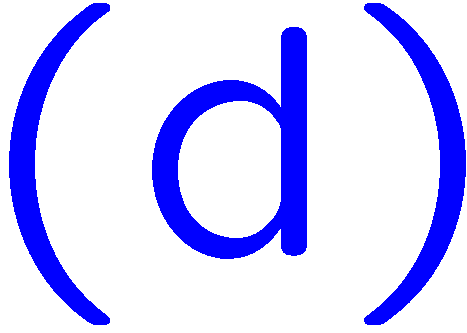 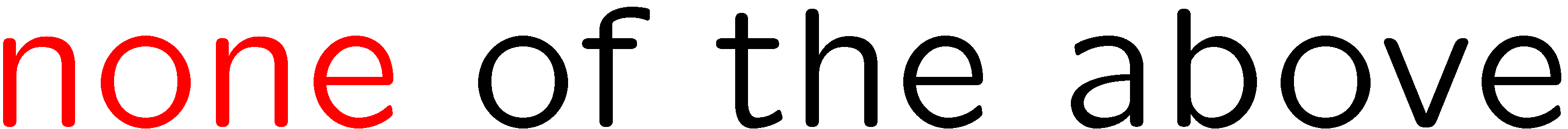 7
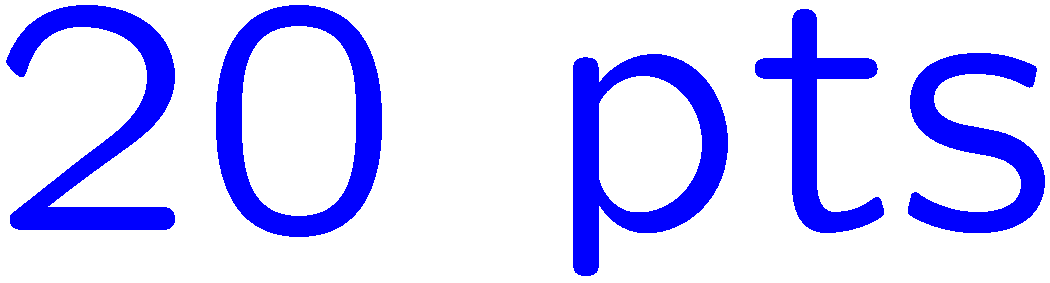 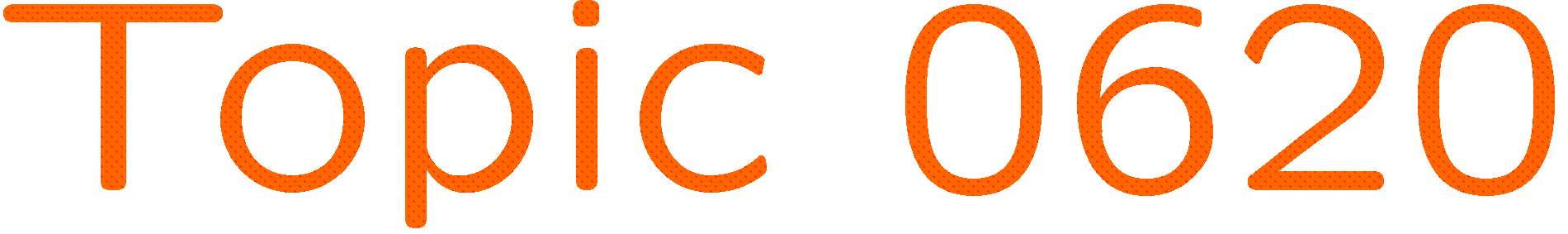 0 of 5
1+1=
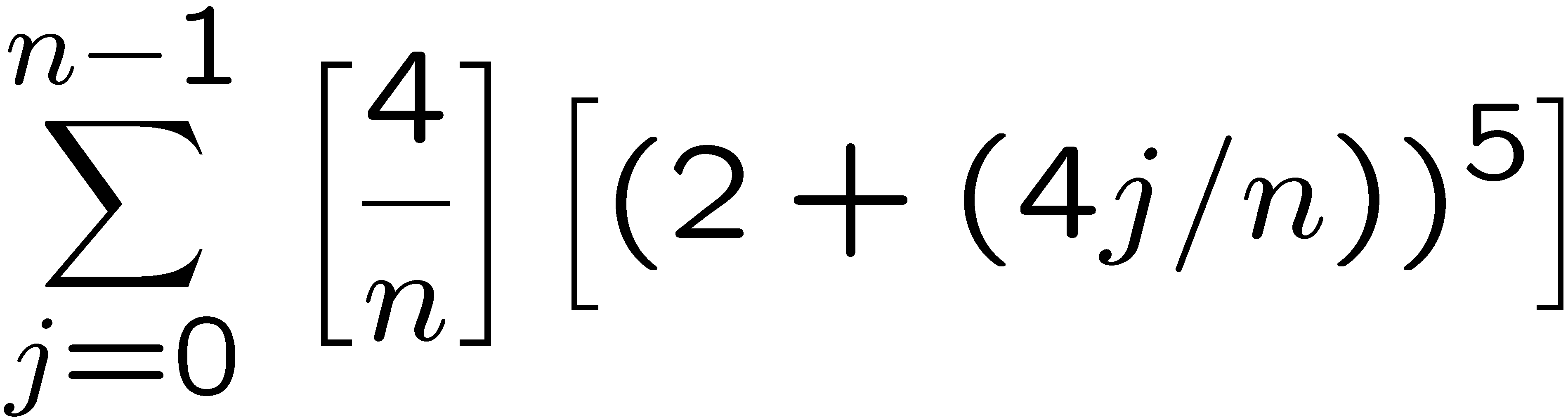 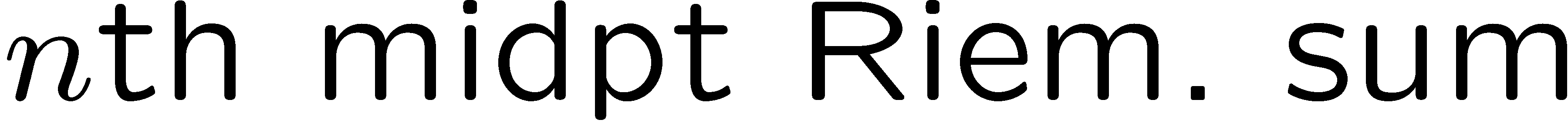 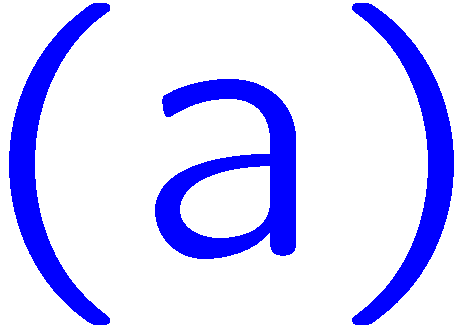 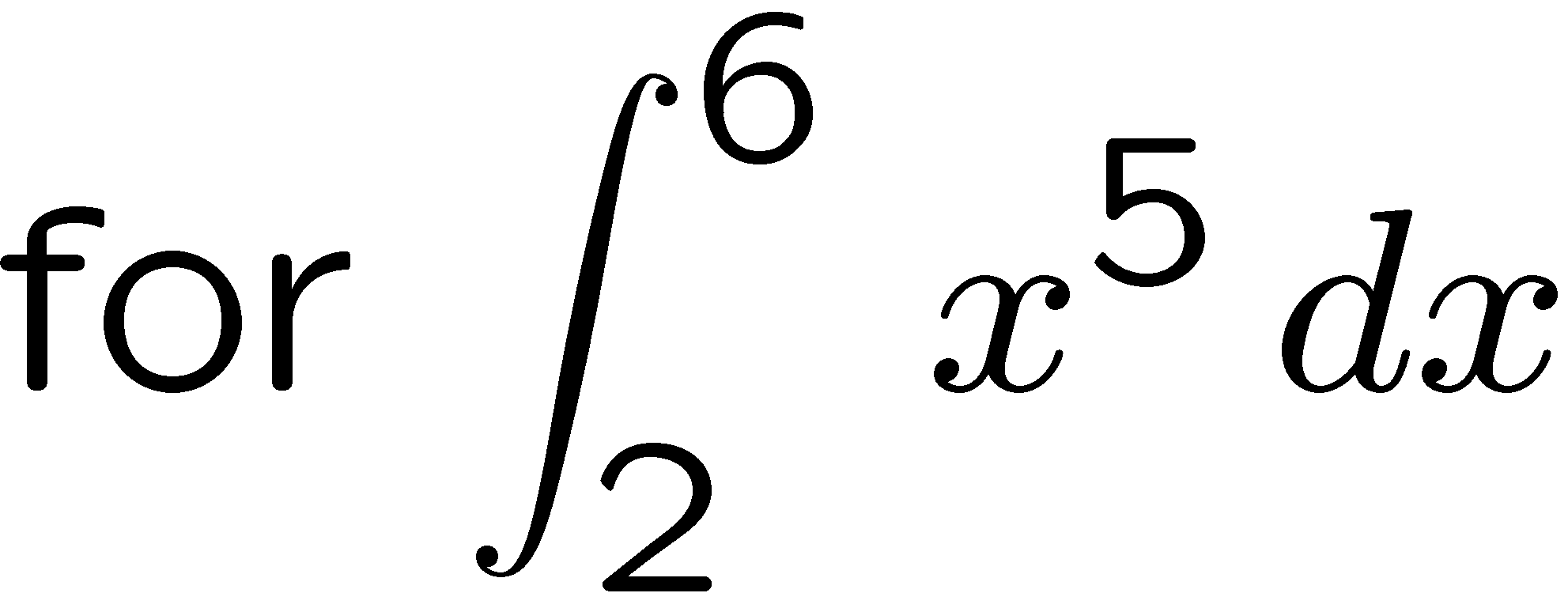 1
2
3
4
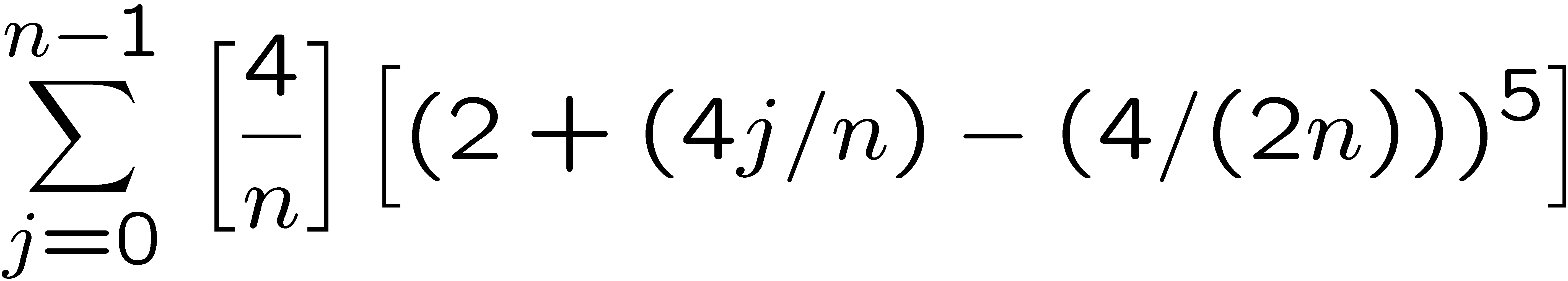 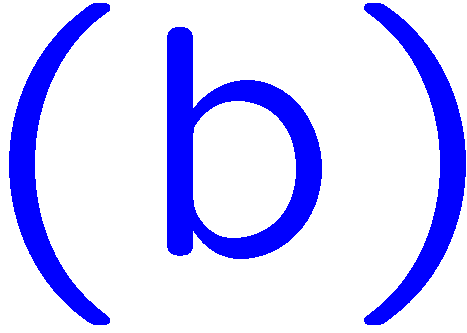 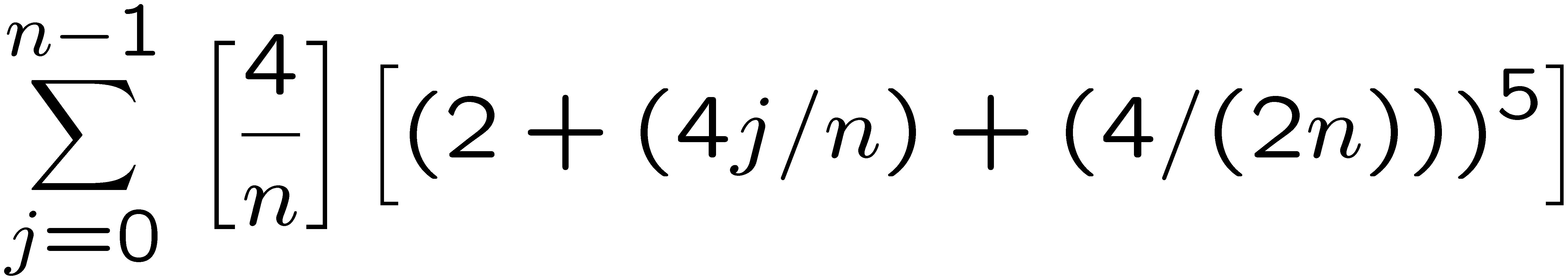 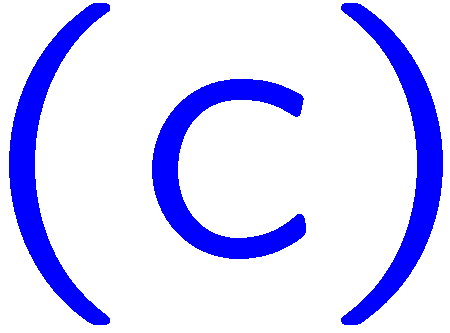 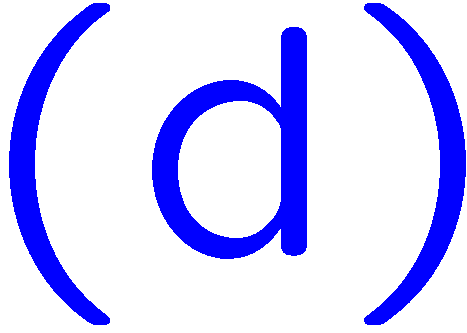 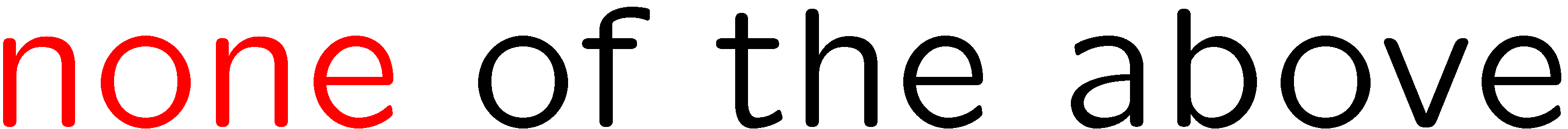 8
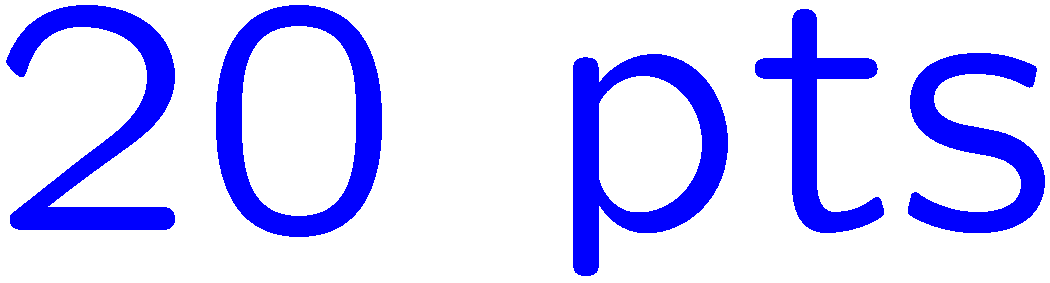 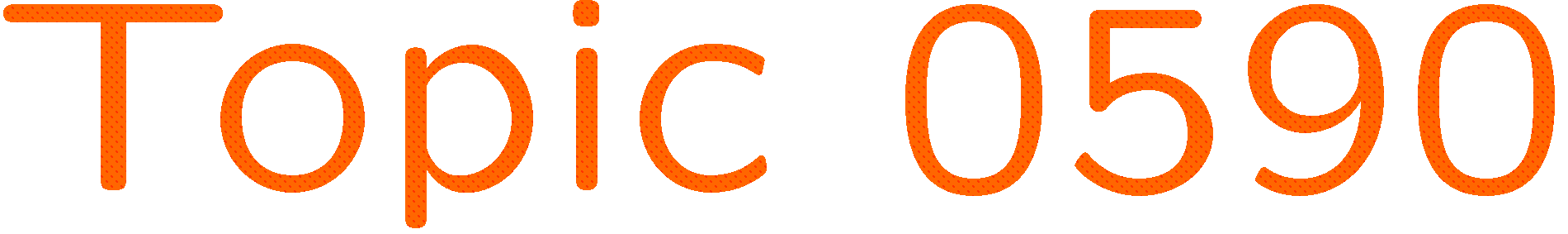 0 of 5
1+1=
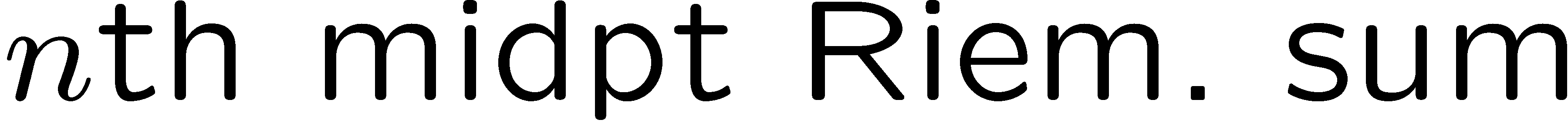 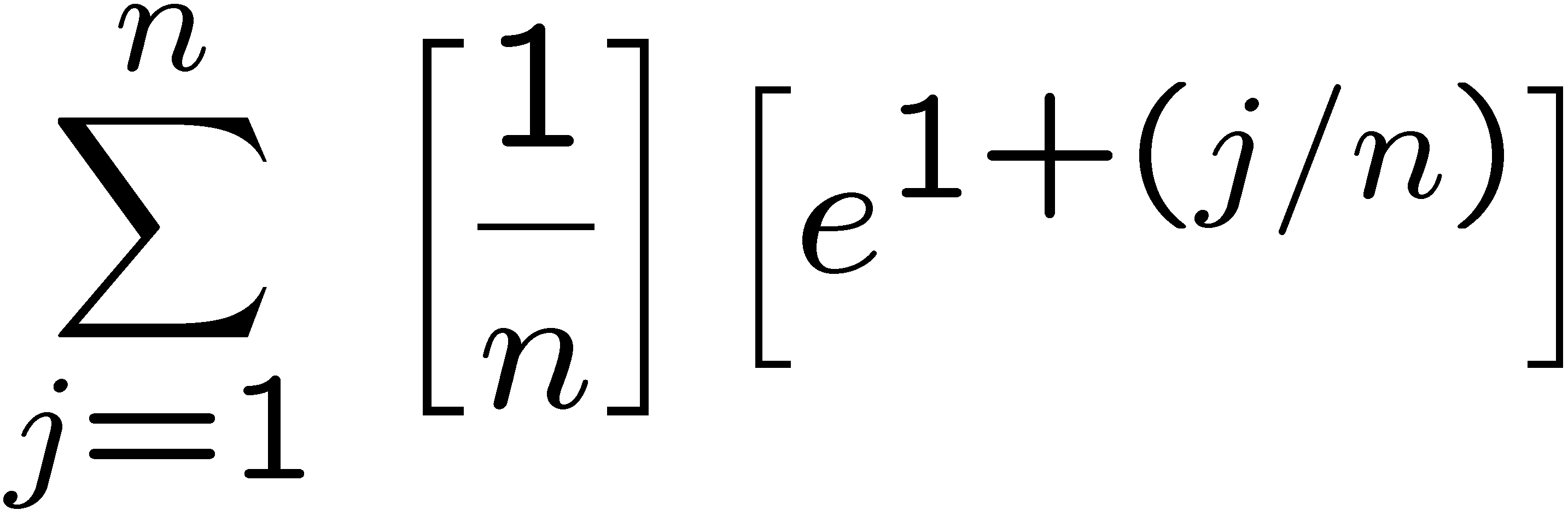 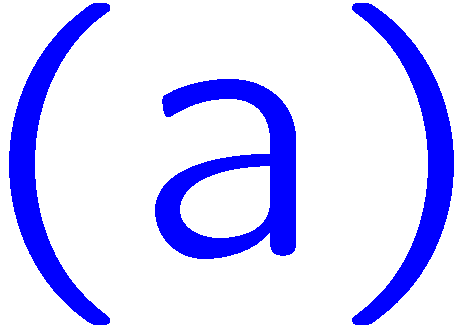 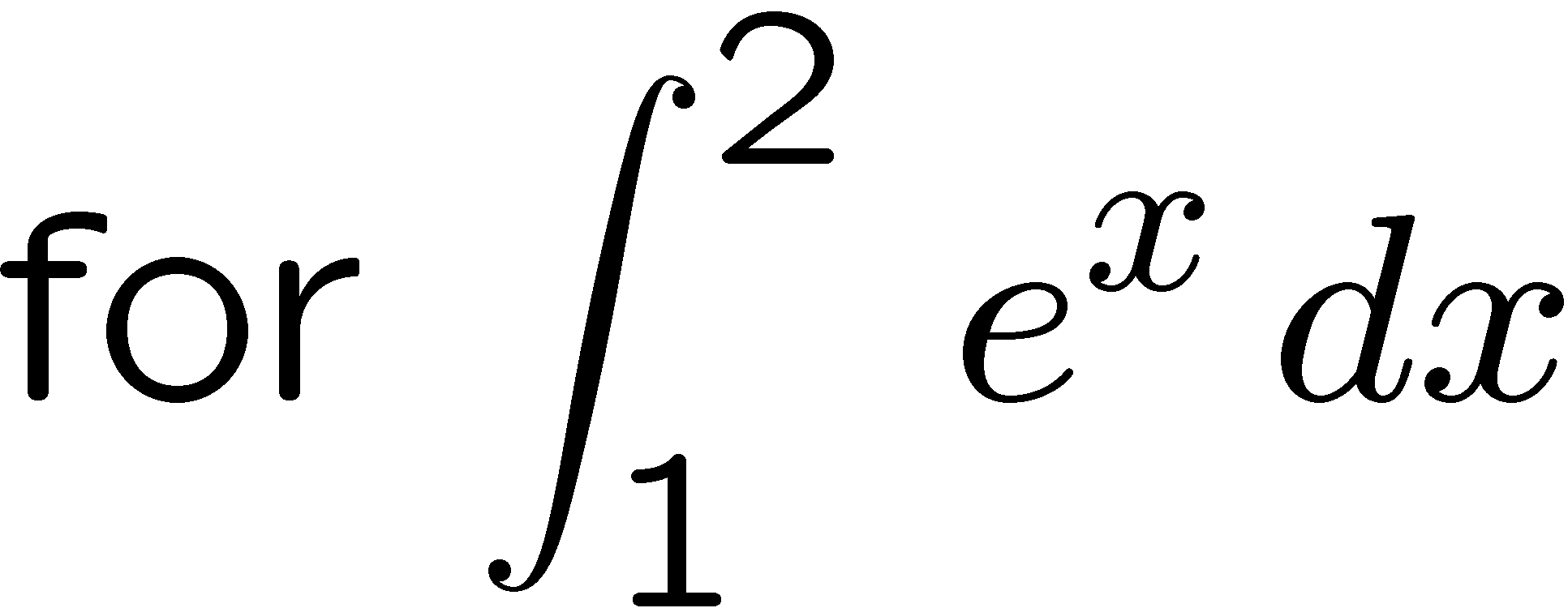 1
2
3
4
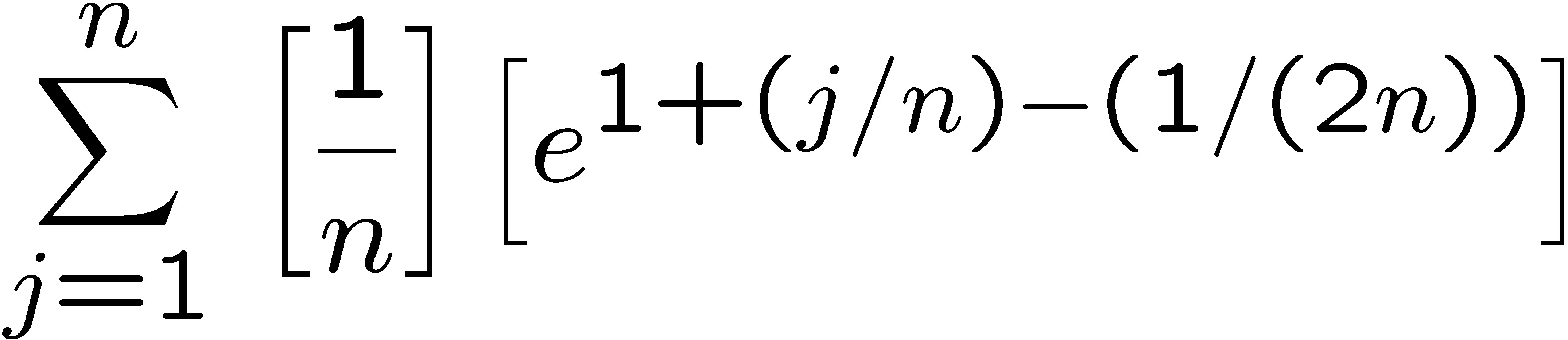 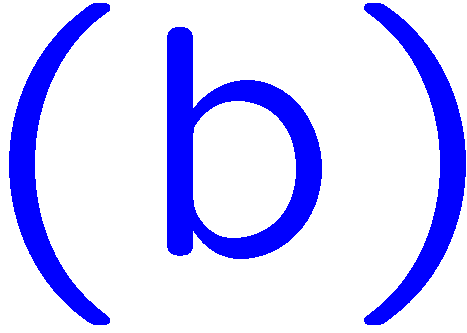 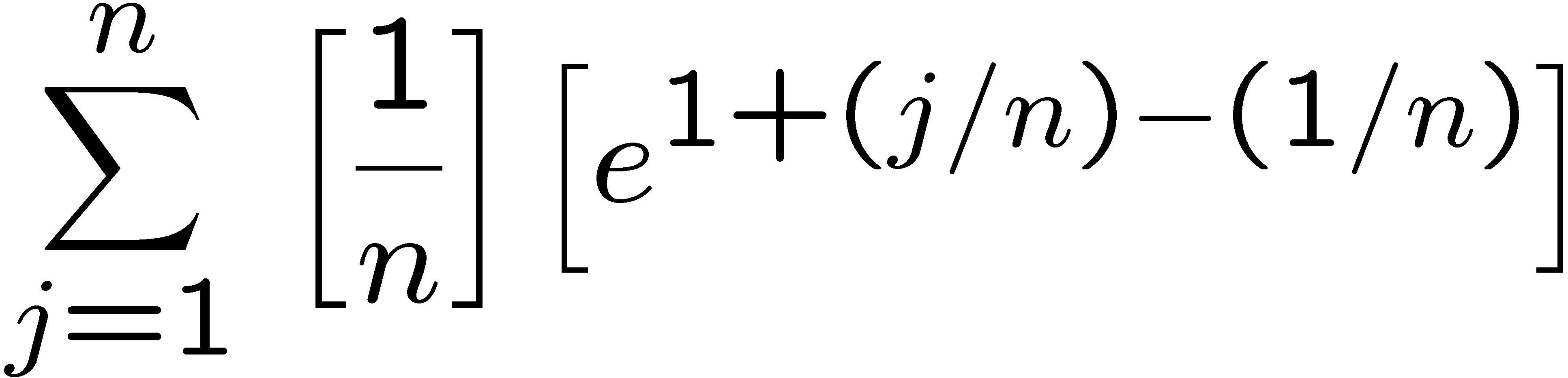 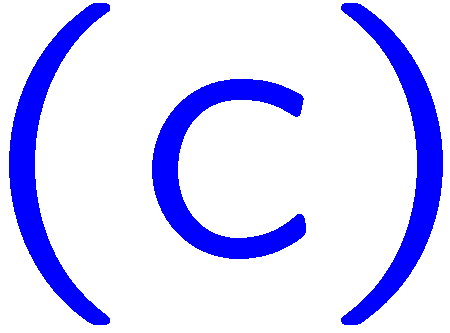 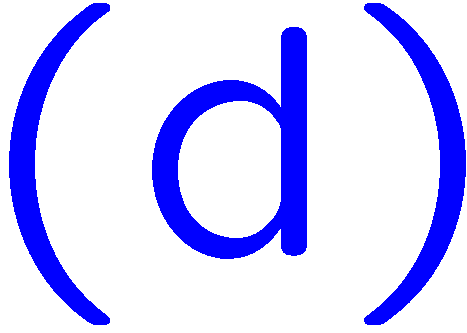 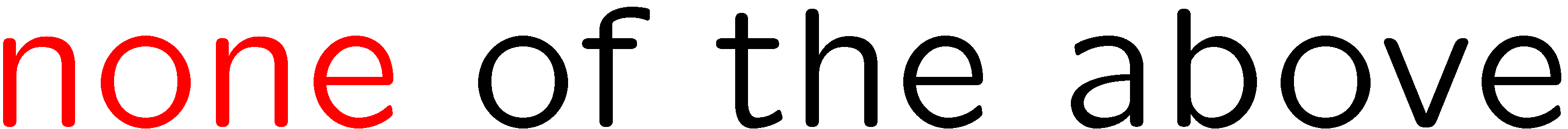 9
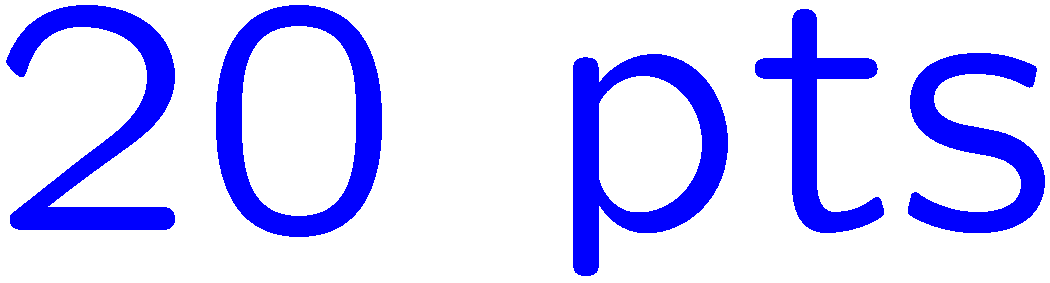 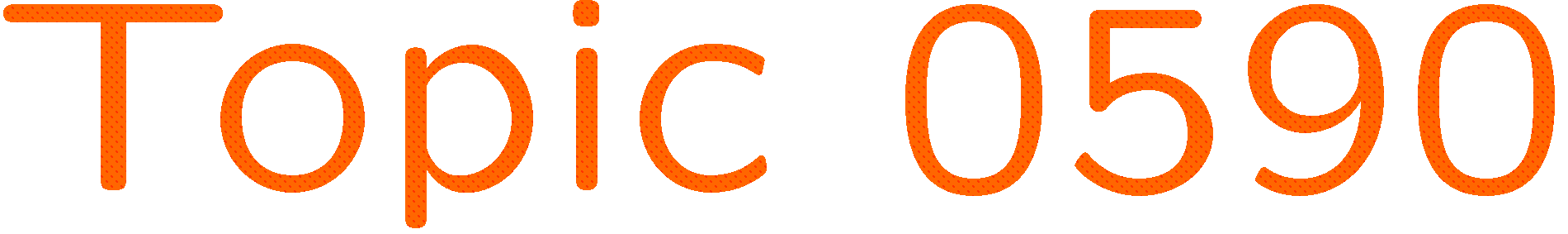 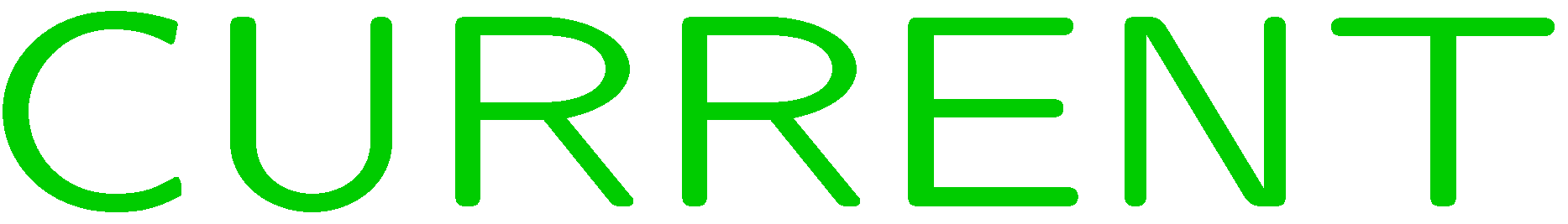 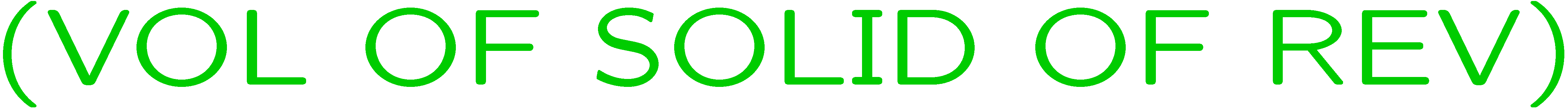 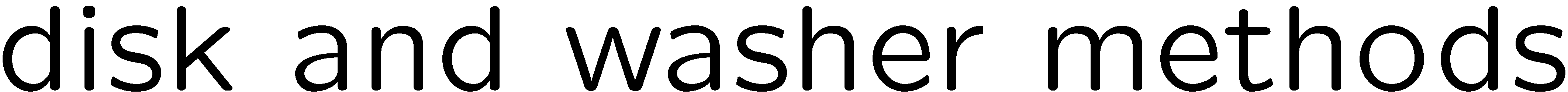 10
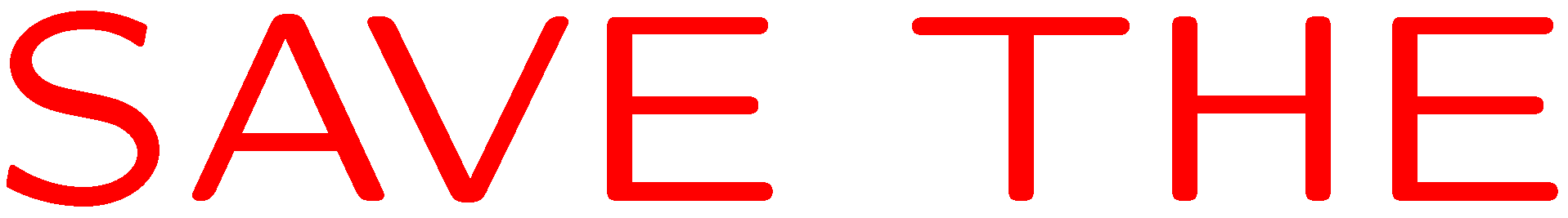 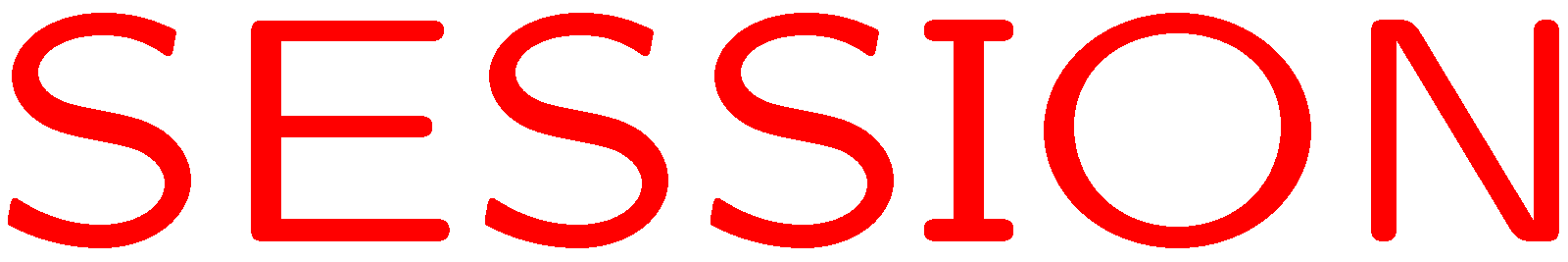 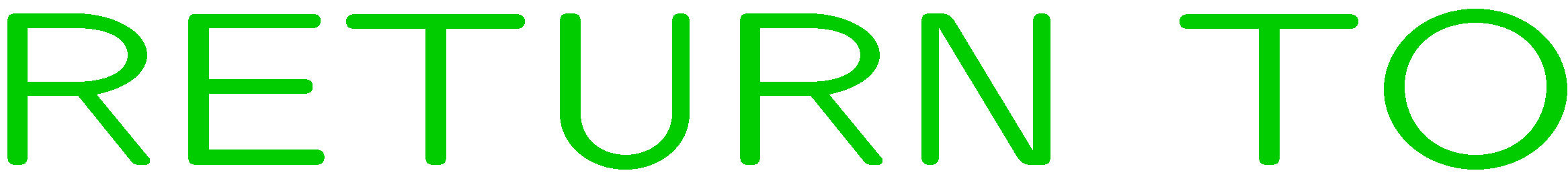 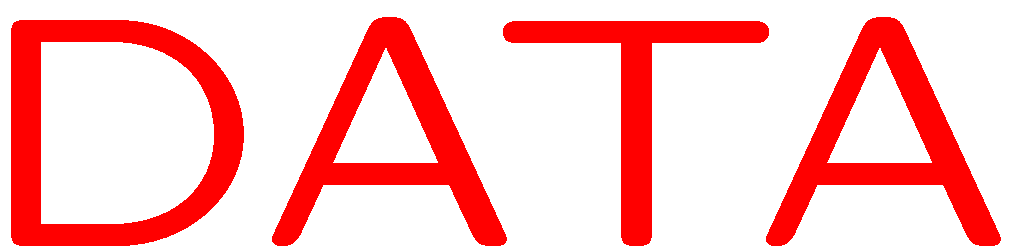 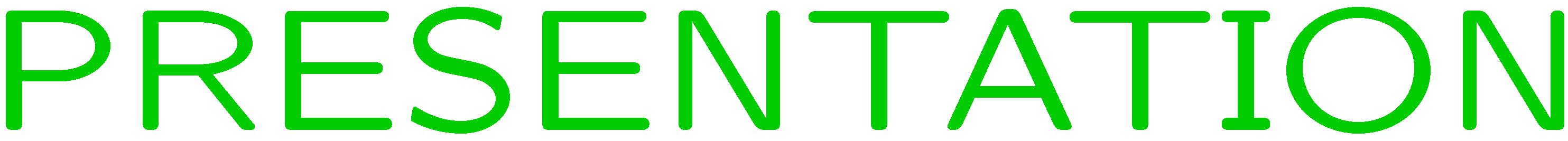